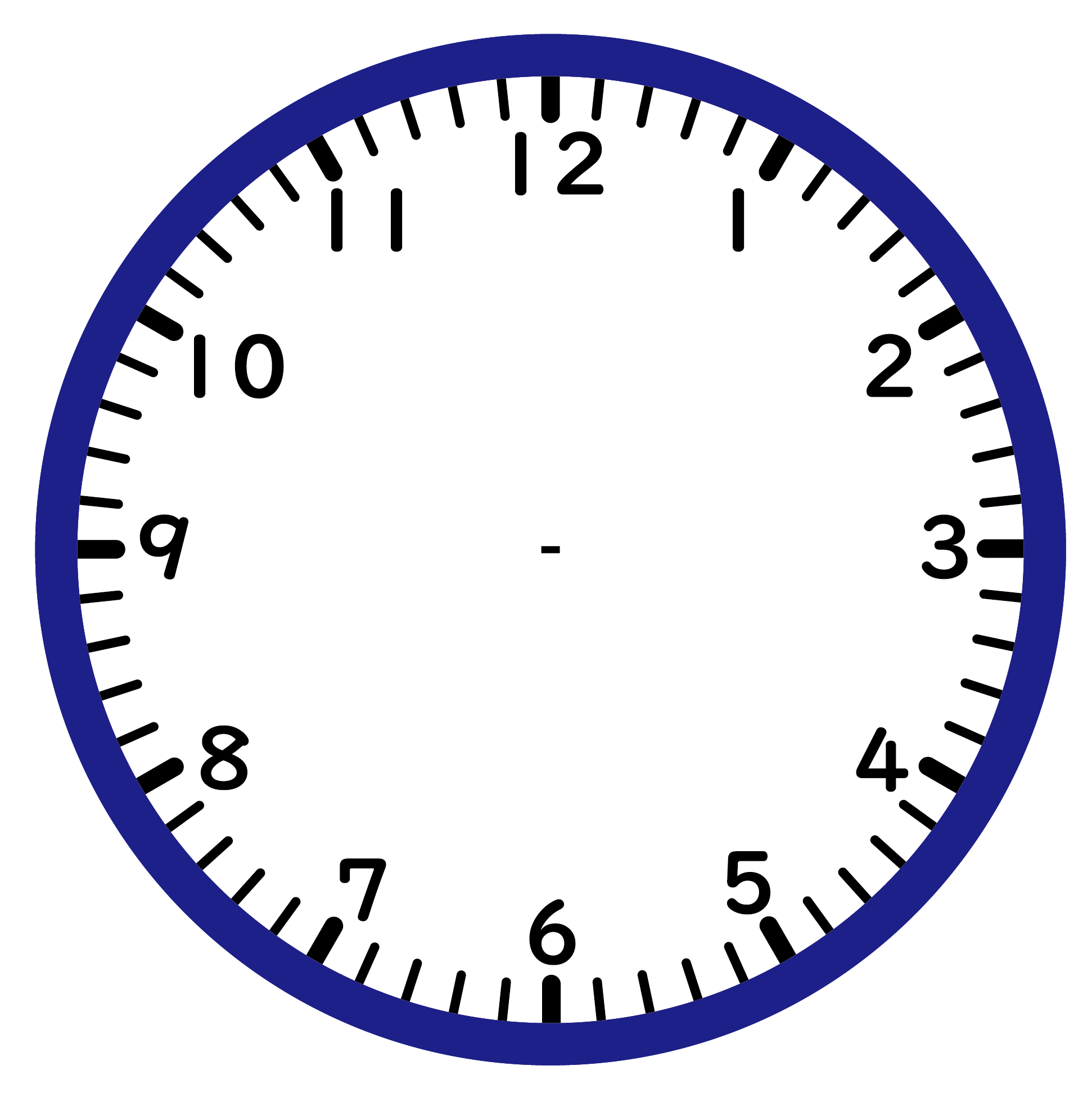 6時間後
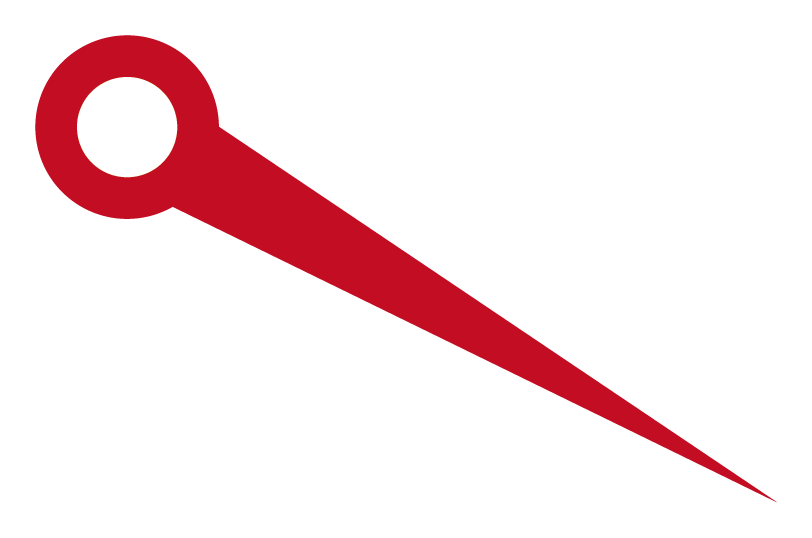 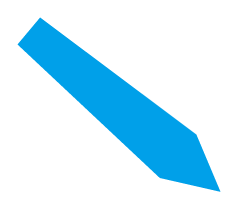 10時20分
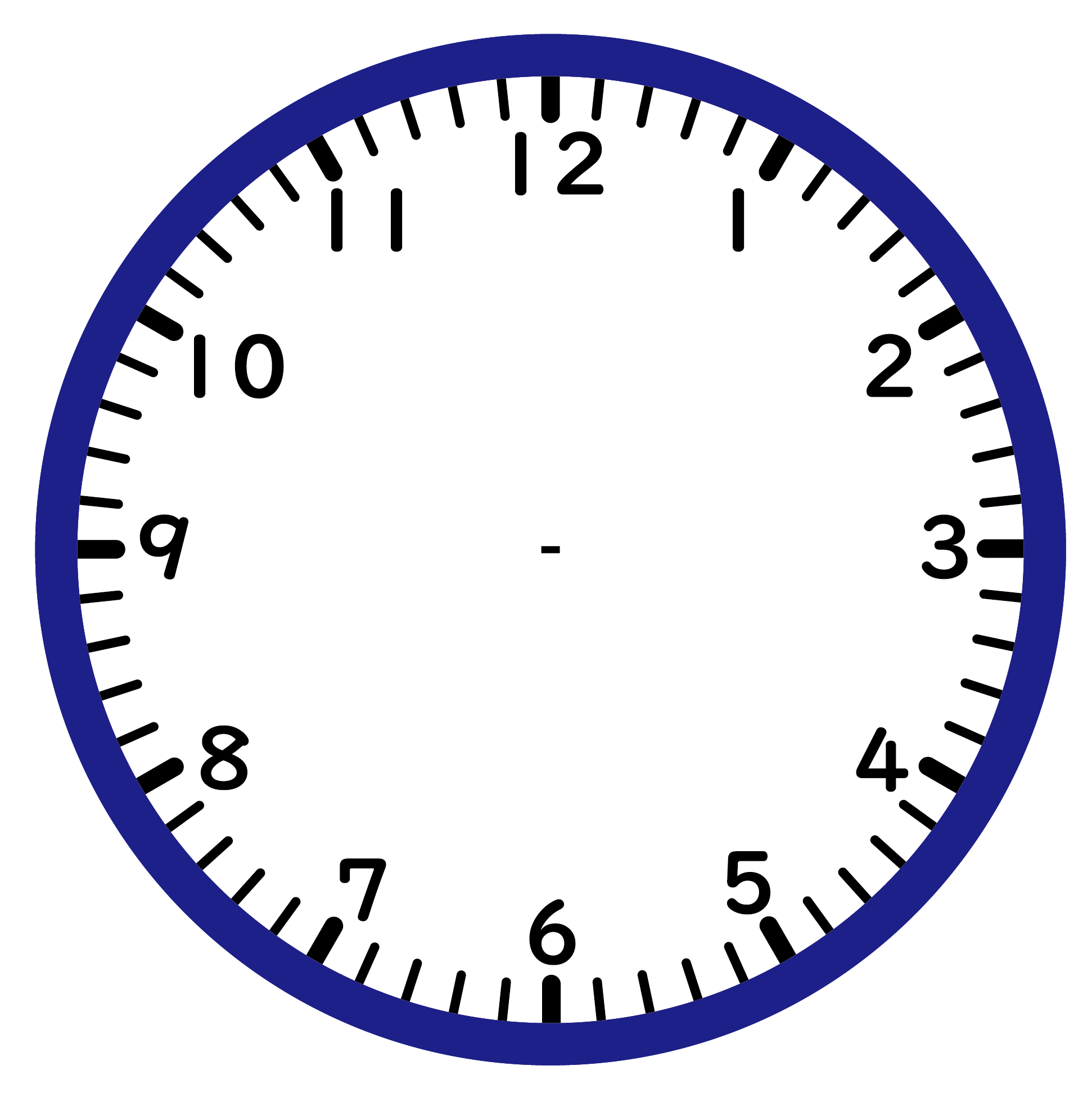 1時間前
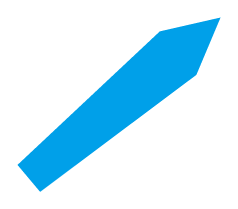 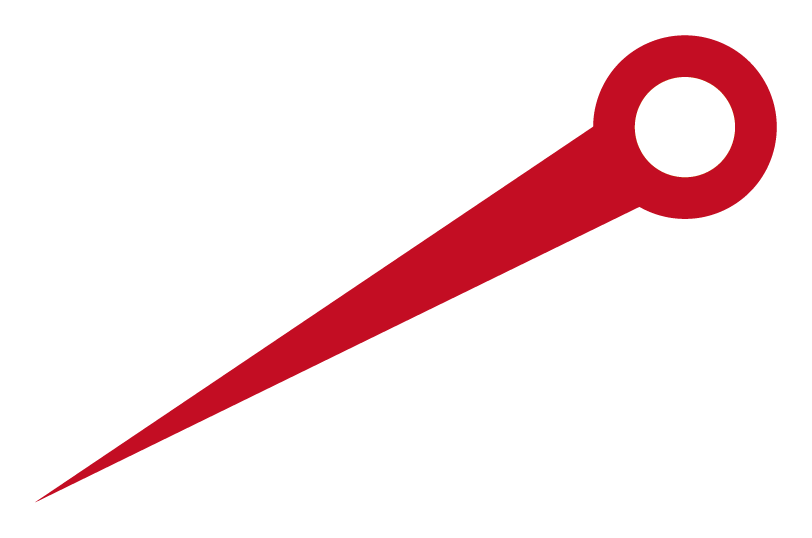 12時40分
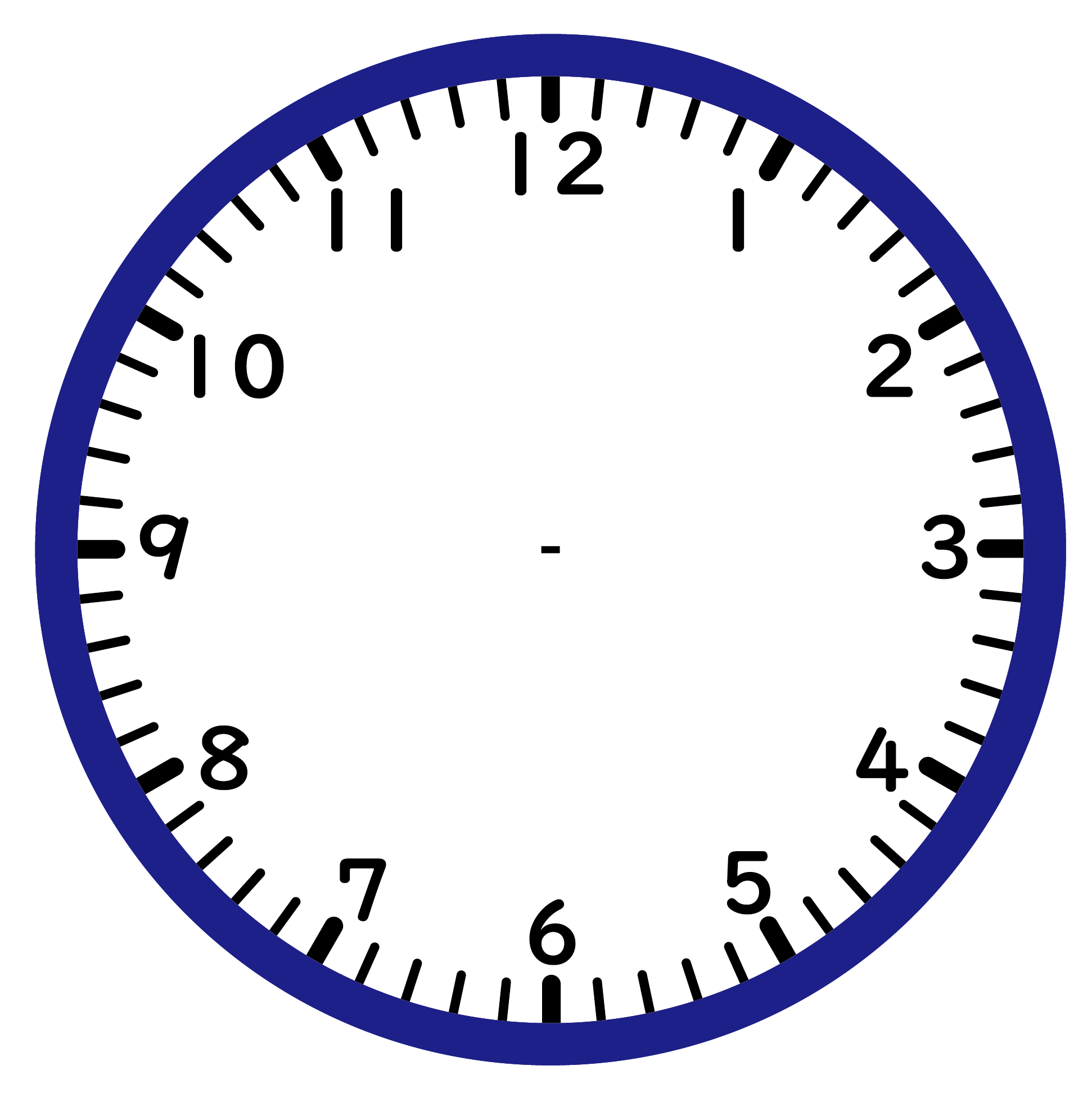 9時間前
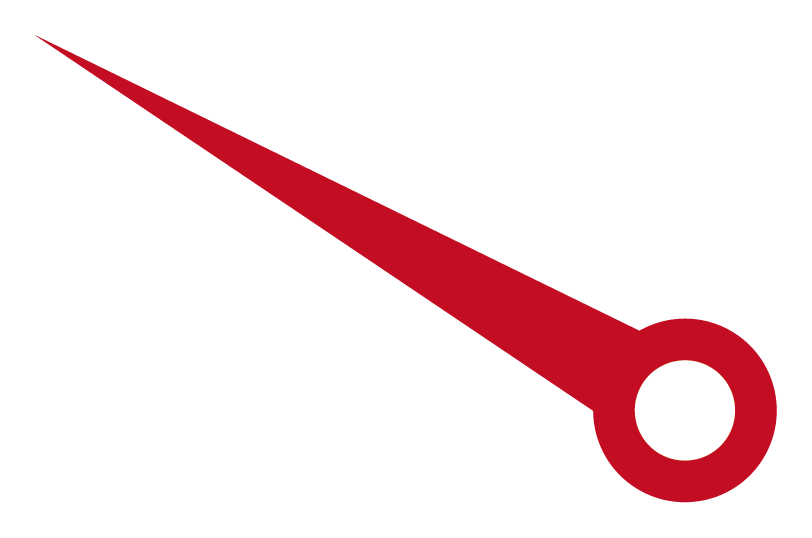 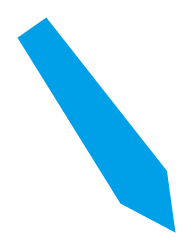 7時50分
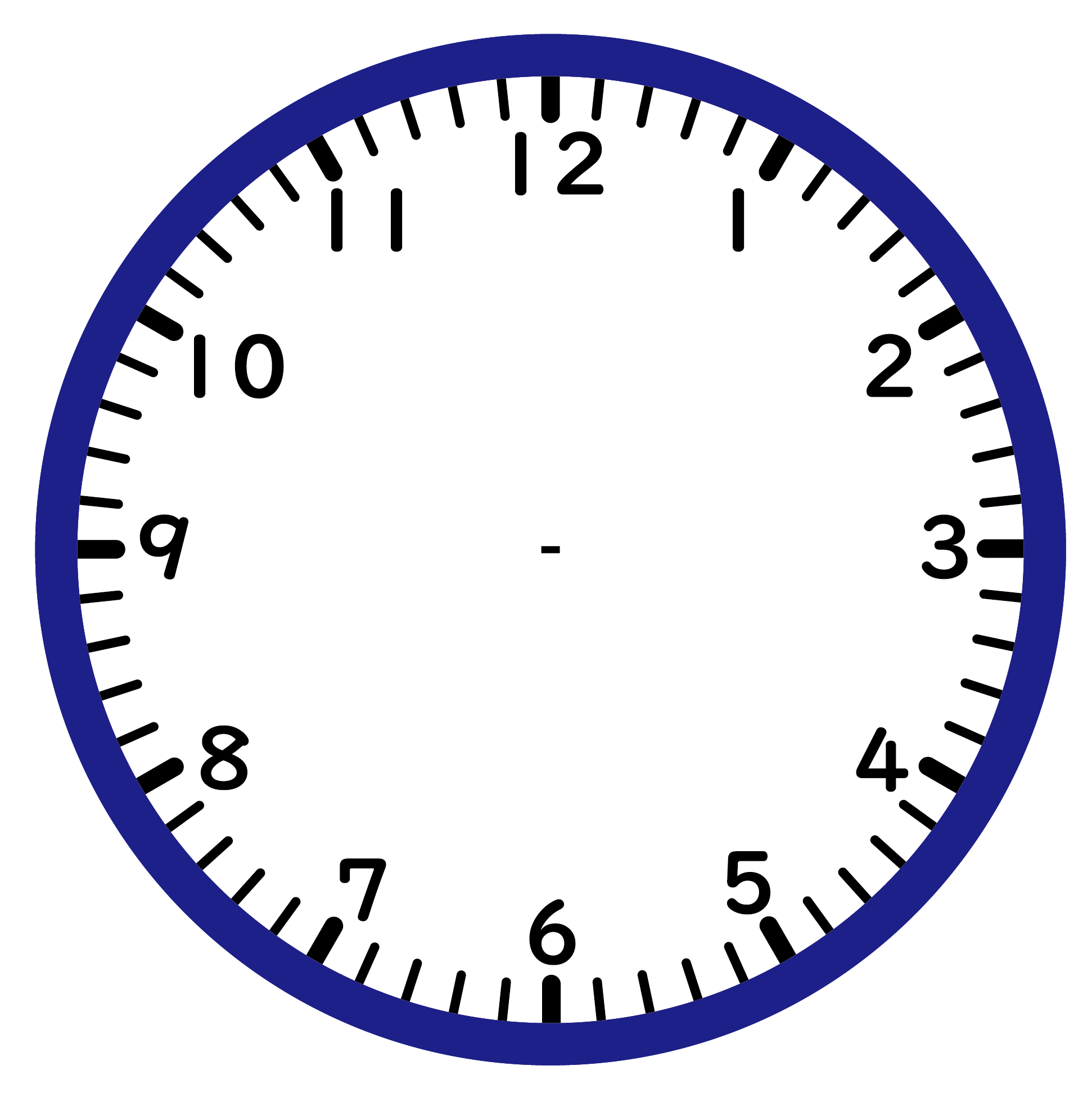 4時間後
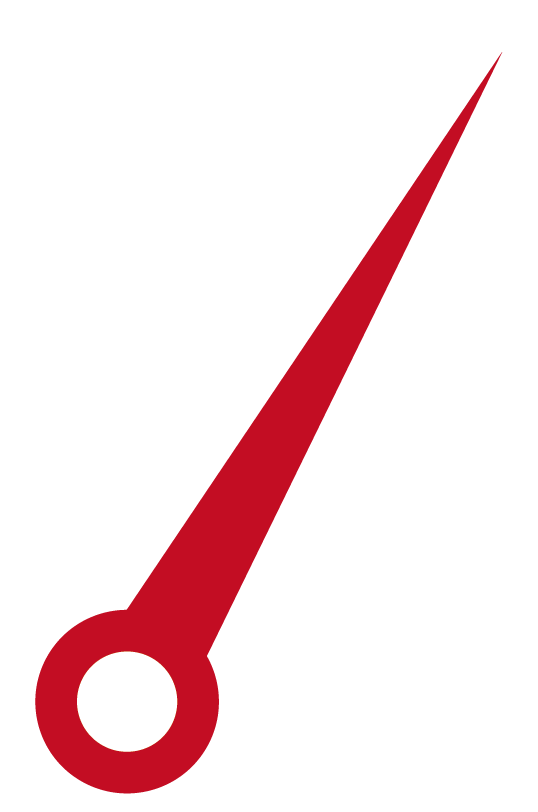 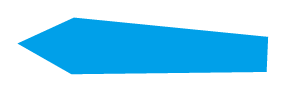 1時5分
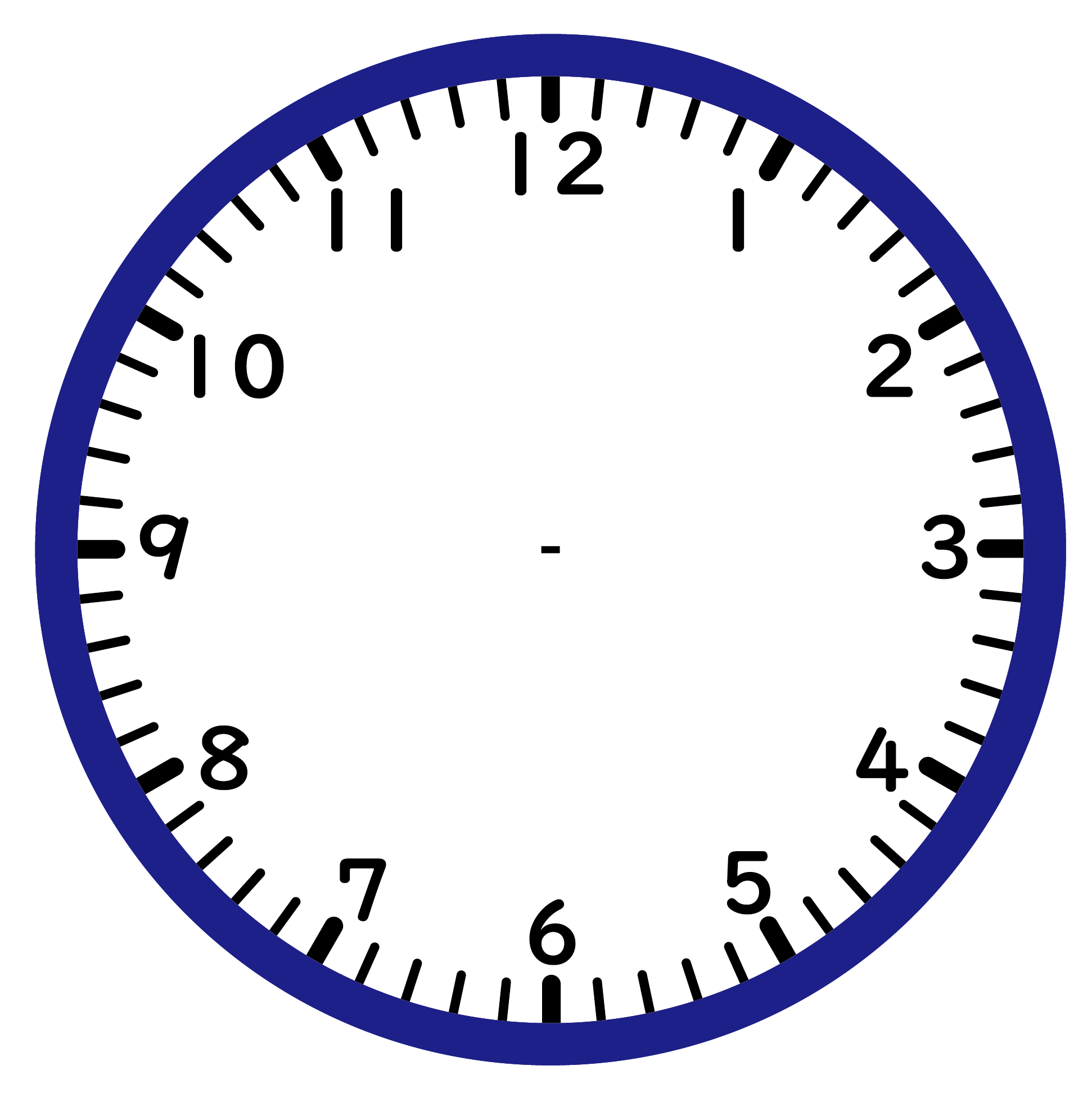 10時間前
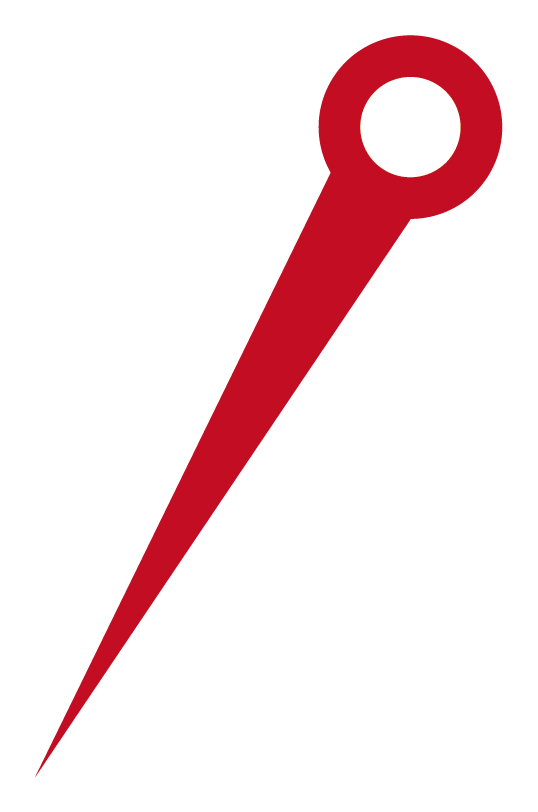 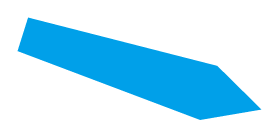 5時35分
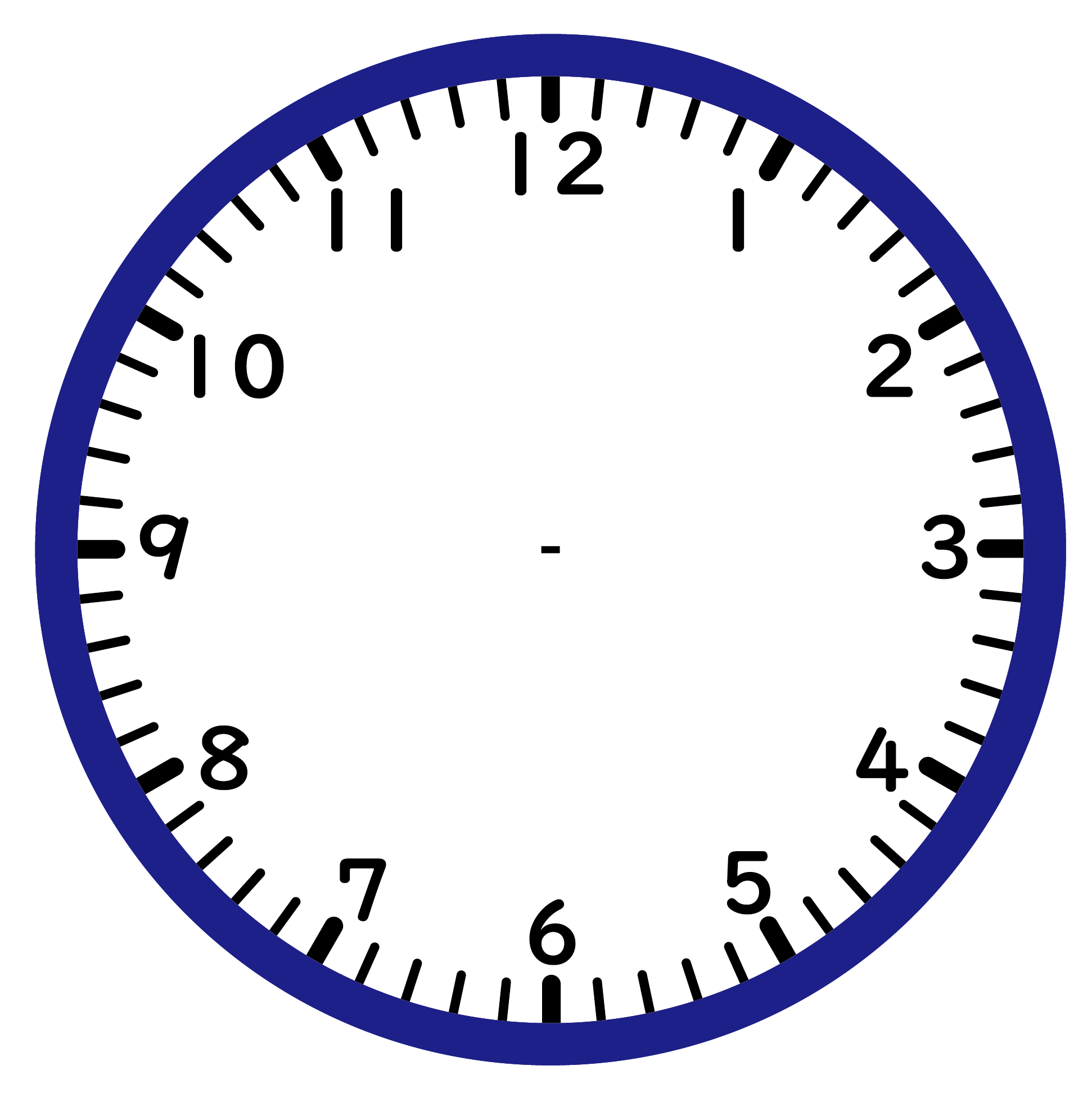 6時間前
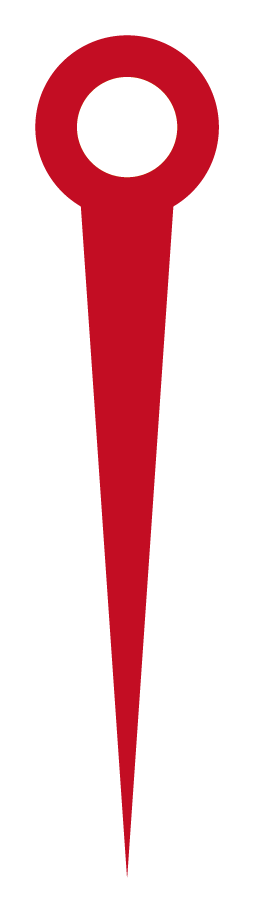 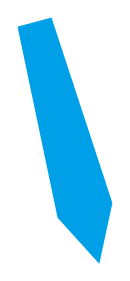 11時30分
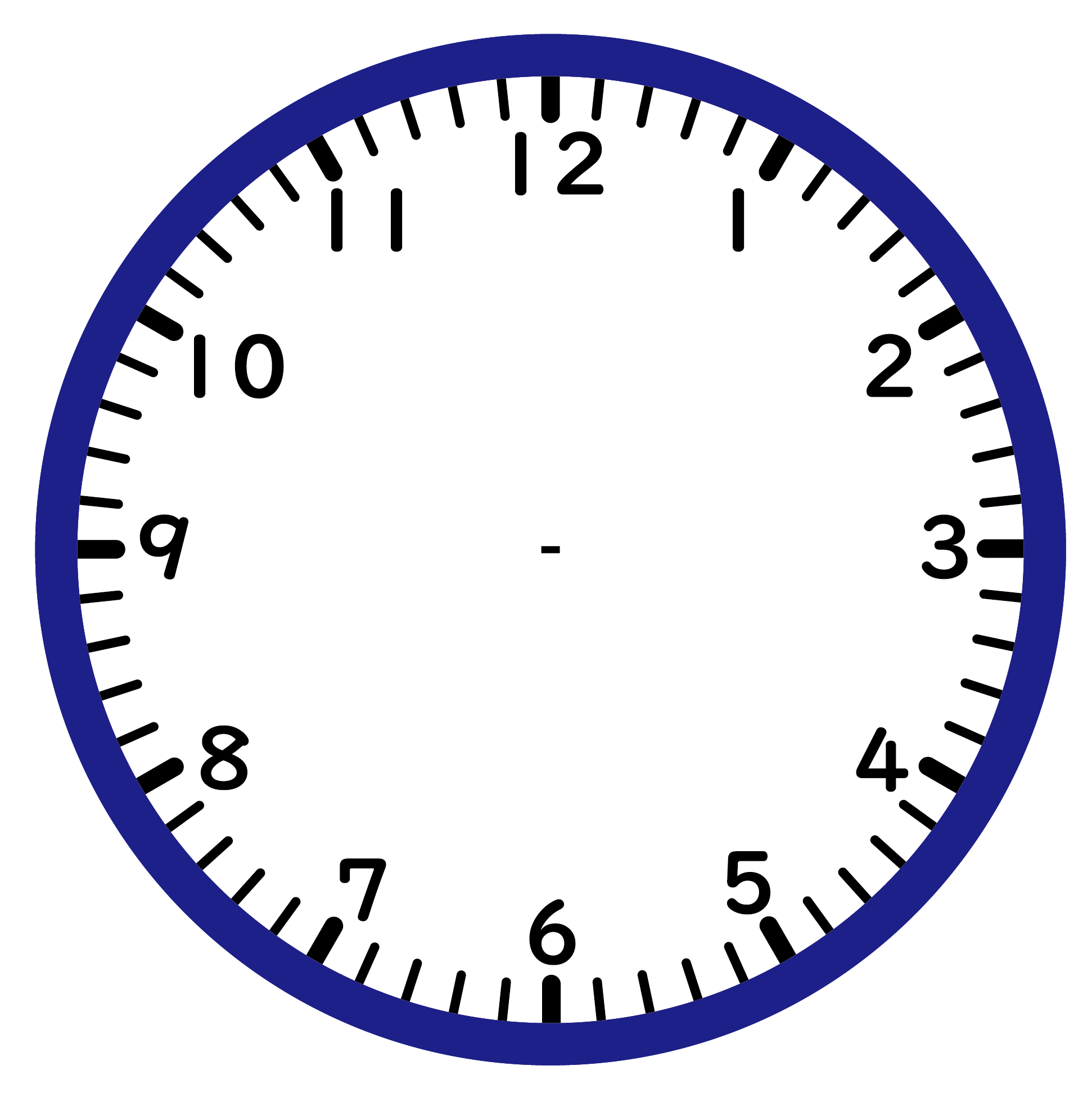 7時間後
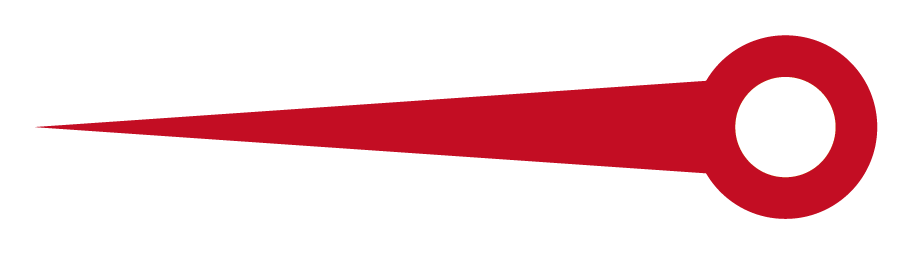 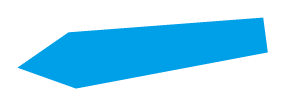 3時45分
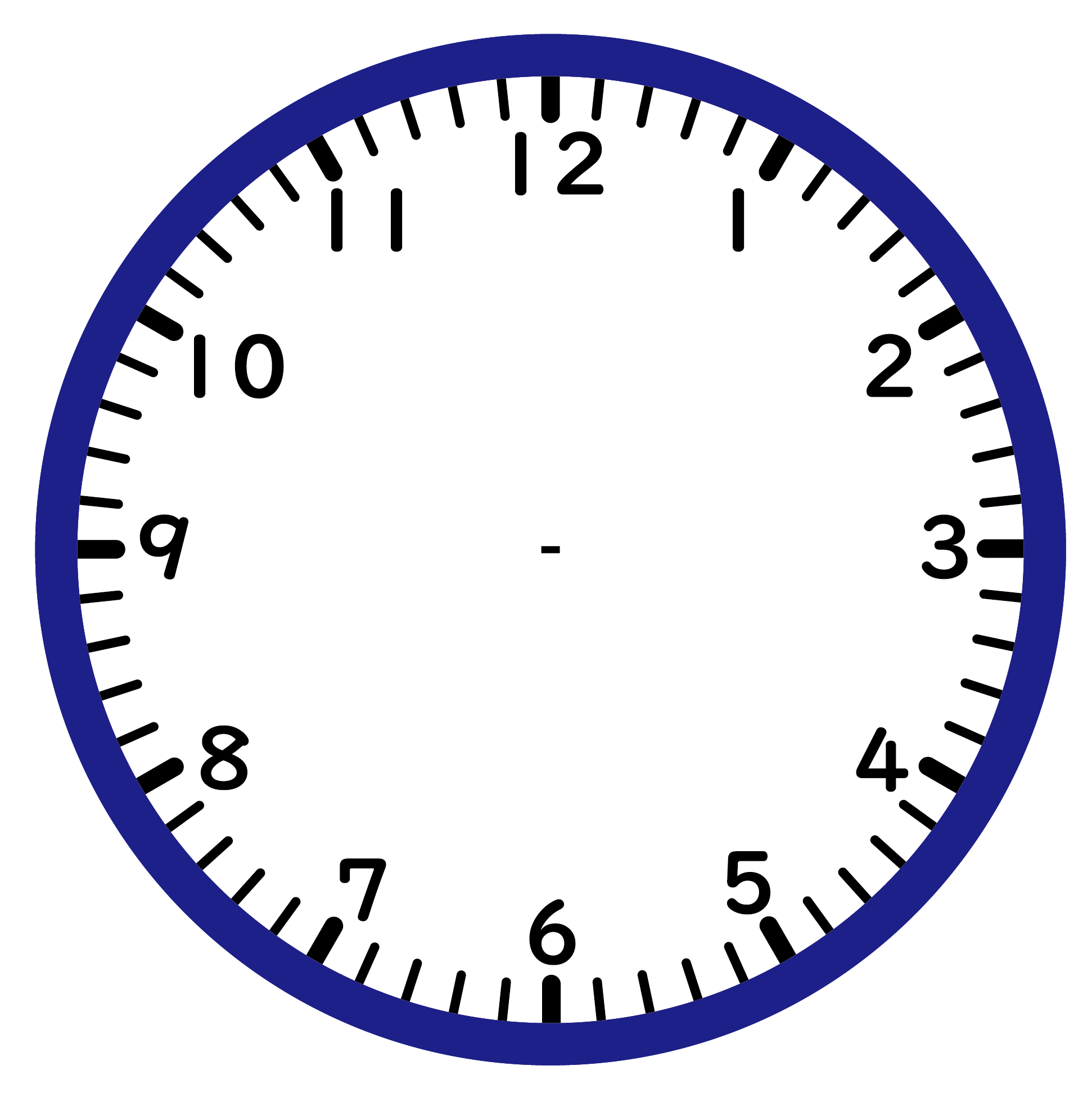 5時間前
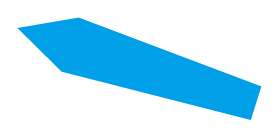 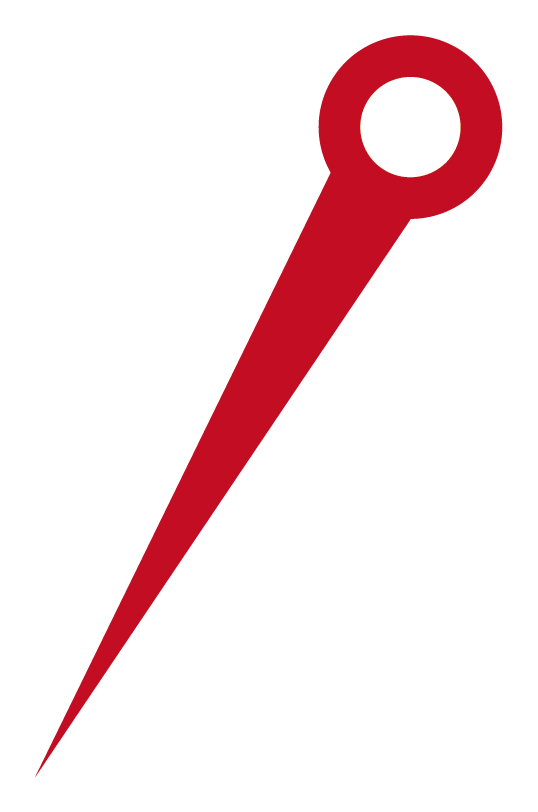 4時35分
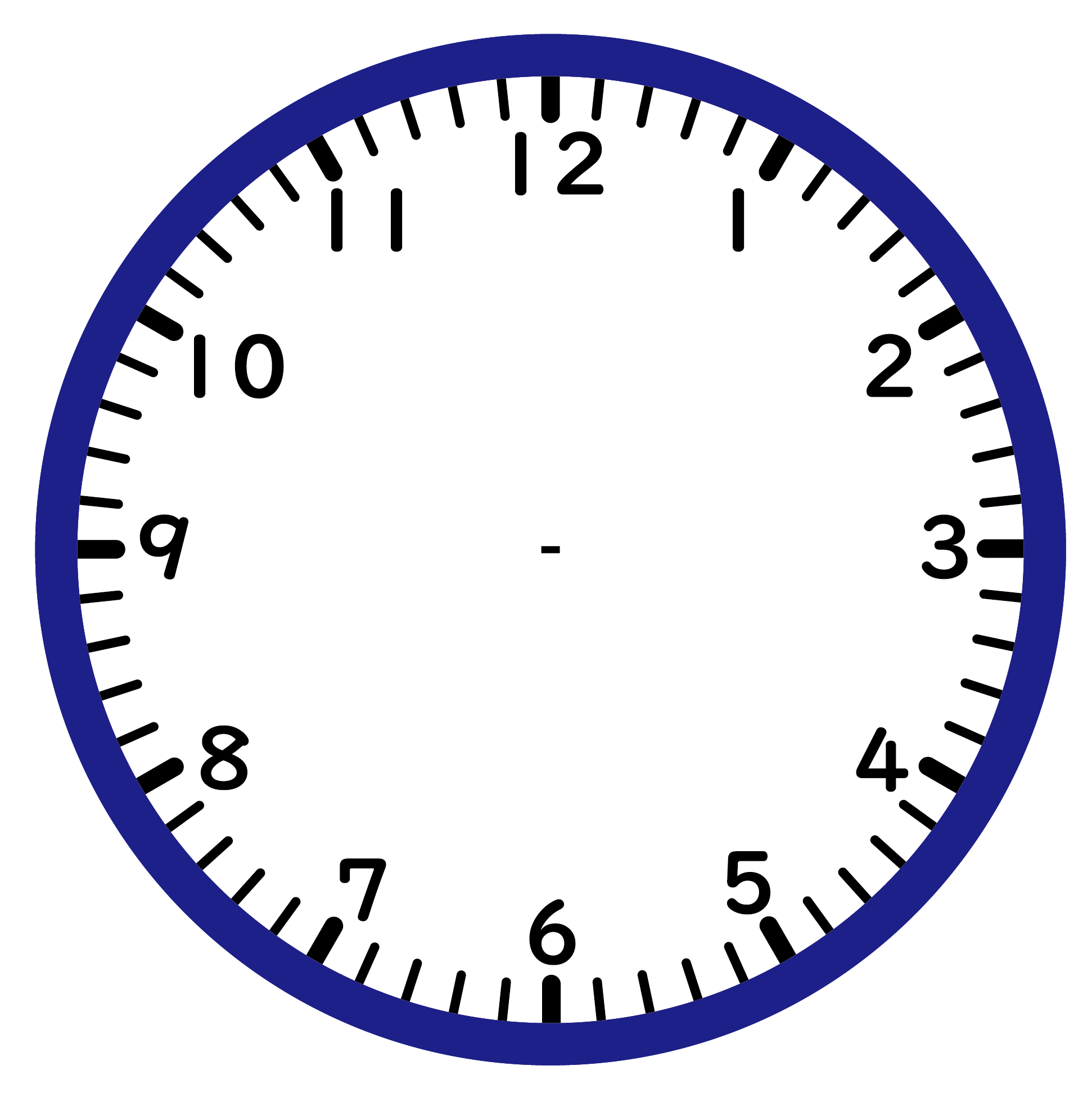 8時間後
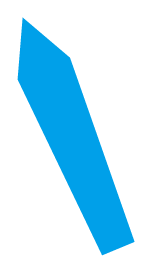 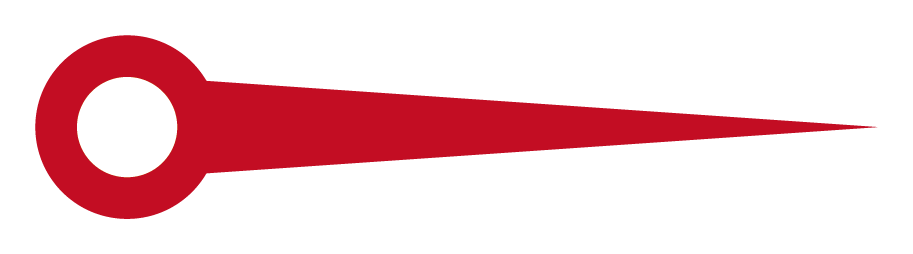 7時15分
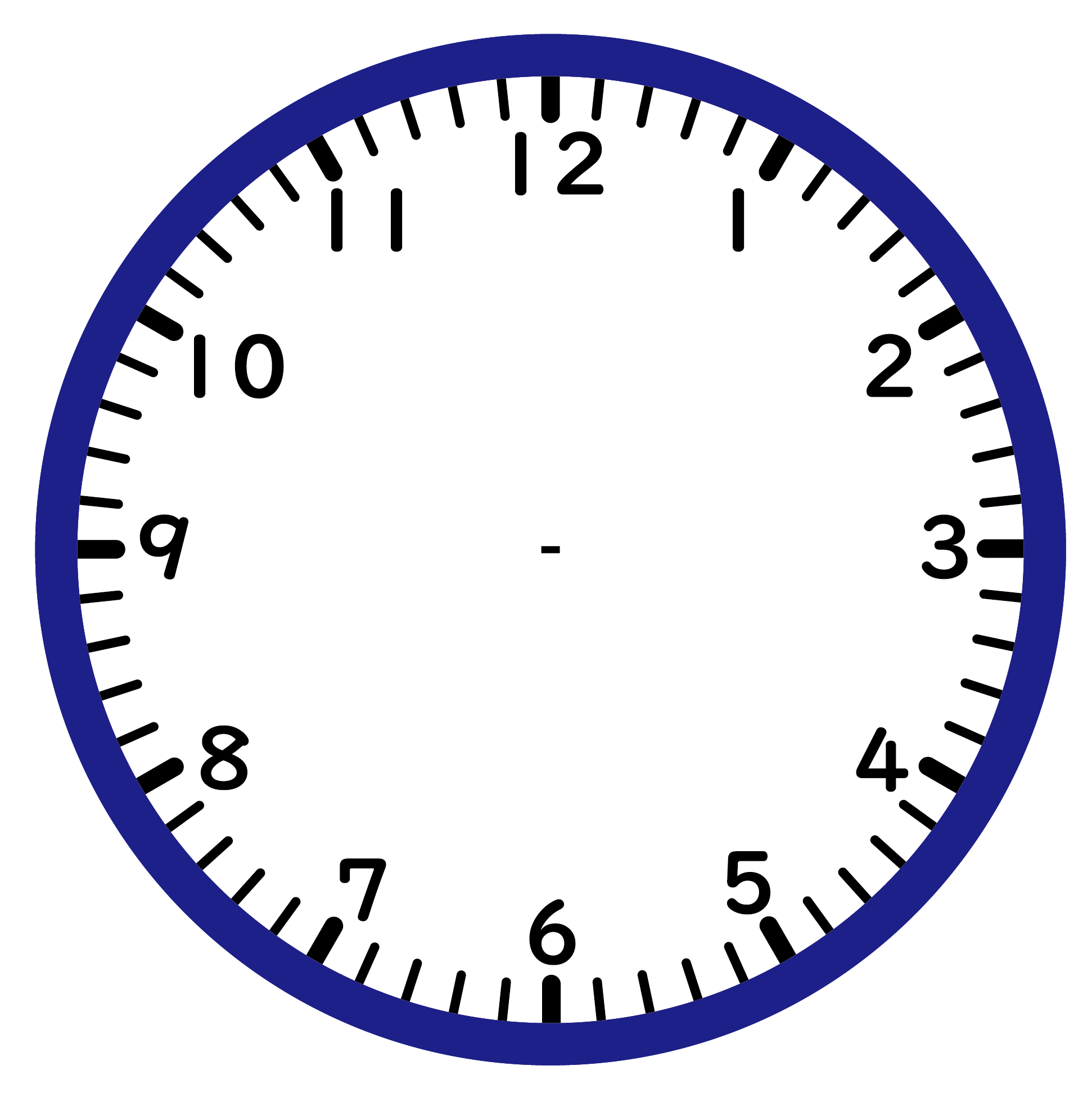 3時間後
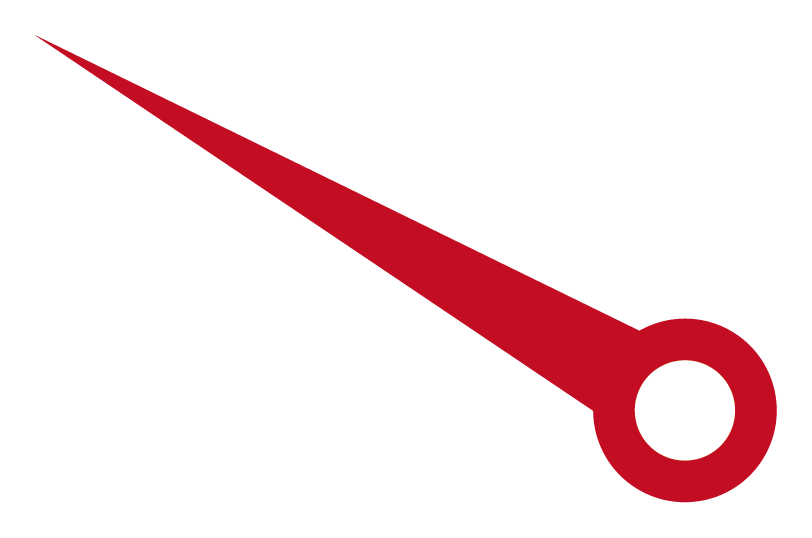 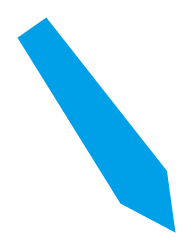 7時50分